Wirtschaftliche Grundlagen im Sommersemester 2024Klimawandel & Energie
Prof. Tom Brown
Fachgebiet Digitaler Wandel in Energiesystemen / TU Berlin
Klimawandel & Energie: Fragen
Klimawandel und Energie vereinen viele Themen der Wirtschaftswissenschaften.

Was sind die wirtschaftlichen Folgen des Klimawandels?

Können wir uns als Gesellschaft eine Energiewende leisten?

Können Märkte helfen, Anreize für saubere Technologien zu schaffen? Oder setzen wir lieber auf Verbote und Gebote (Ordungsrecht)?

Wie finanzieren wir die Investitionen für die Energiewende?

Welche Rolle spielt Innovation?

Wie gehen wir mit den Risiken um, dass das Klima gefährliche Kipppunkte erreicht?
Klimawandel: Was sind die Gefahren?
Das Pariser Klimaabkommen vom 12. Dezember 2015 wurde von 196 Staaten plus der Europäische Union vereinbart mit dem Ziel, die Erderwärmung im Vergleich zum vorindustriellen Zeitalter auf deutlich unter zwei Grad Celsius zu begrenzen, möglichst sogar auf unter 1,5 Grad. 

Durch die Eindämmung des Klimawandels unterhalb dieses Temperaturniveaus sollen Umweltfolgen wie Naturkatastrophen, Dürren und ein Anstieg der Meeresspiegel wirksam begrenzt werden.
Klimawandel: Was sind die Gefahren?
Kipppunkte: 
WAIS: West Antarctic Ice Sheet (⇒ 5m Meeresspiegelanstieg)
Grönland (7m)
EAIS: East Antarctic Ice Sheet (> 50 m) 
THC: thermohaline circulation (wärmt Europa)
ENSO: El Niño–Southern Oscillation (nimmt zu, führt zu Extremwetterereignissen)
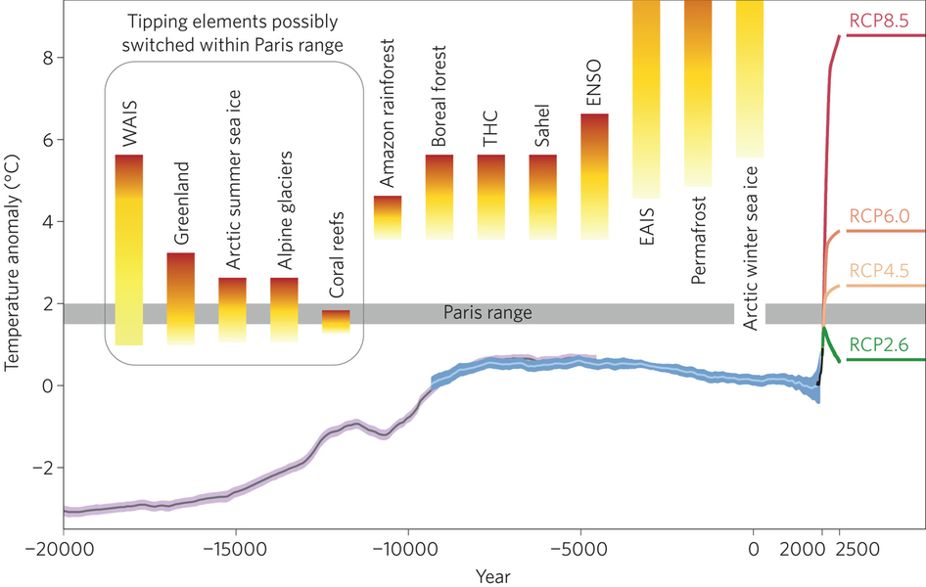 Quelle: Why the right climate target was agreed in Paris, Nature Climate Change, 2016
Klimawandel: Was sind die Kosten?
Was sind die Kosten, die der Gesellschaft durch Treibhausgasemissionen und dem daraus resultierenden Klimawandel entstehen?

Direkte Kosten
Wetterextreme (Hurrikane, Hitzeperioden, Dürren, Hochwasser, Waldbrände)
Erhöhung des Meeresspiegels
Ernteausfälle
Rückgang des verfügbaren Trinkwassers
Verlust der biologischen Vielfalt
Ausbreitung von Wüsten

Anpassungskosten
Deiche
Klimaanlagen
Anpassung von Ackerkulturen

Die Kosten entstehen über mehrere Jahrhunderte!
Klimaschäden: Was kostet der Gesellschaft eine ausgestoßene Tonne CO2?
Hier kann der Diskontierungszinssatz eine große Rolle spielen!
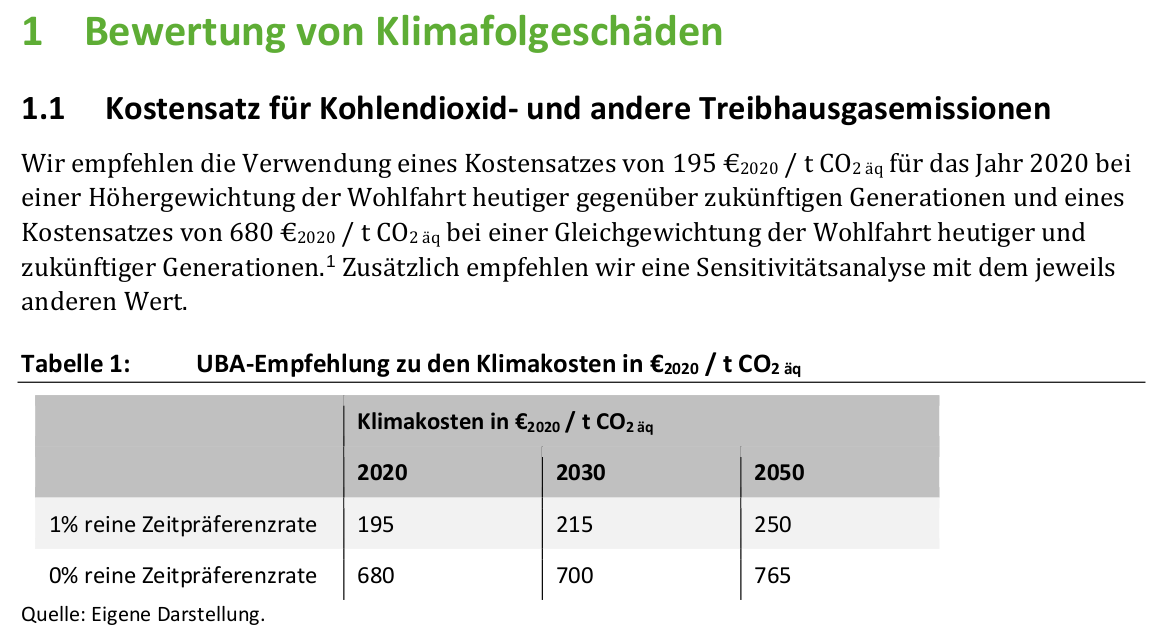 Quelle: https://www.umweltbundesamt.de/publikationen/methodenkonvention-umweltkosten
1,0
Barwertfaktor
0,8
0,6
2 %
0,4
4 %
0,2
6 %
10 %
0,0
0
5
10
15
20
25
30
35
40
Zahlungszeitpunkt (Jahr)
Warnung: Diskontierung über lange Zeiten
Über lange Zeithorizonte kann die Diskontierung einen großen Effekt haben.
Langfristige Vorteile werden nicht gesehen, z.B. Einnahmen von langlebigen Kraftwerken oder Effizienzmaßnahmen

Langfristige Kosten werden auch verborgen, z.B. Rückbau, Entsorgung, Klimaschäden

Umstrittenes Thema!
Wie viel dürfen wir noch ausstoßen, um mit Paris konsistent zu bleiben?
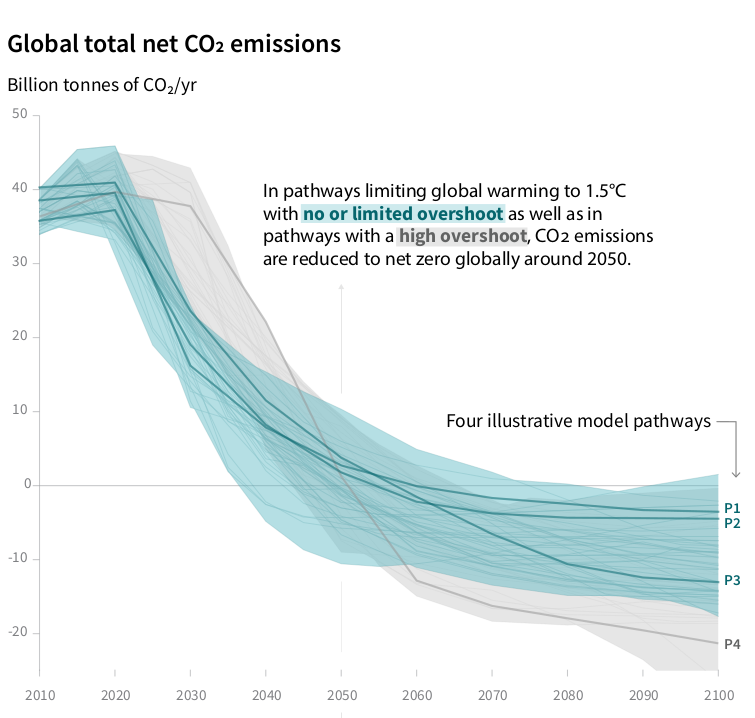 Um das 1,5C Ziel zu erreichen, müssen wir bis ungefähr 2050 aufhören, CO2 auszustoßen, und andere Treibhausgase (wie Methan, Lachgas) auch reduzieren. Nach 2050 müssen wir sogar CO2 aus der Luft holen (Negative Emission Technologies).
Merkmale des Treibhausproblems
Globalität: Der Ort der Emissionen spielt keine Rolle.
Zeitliche Verschiebung der Konsequenzen: Schäden betreffen künftige Generationen, die verursachende Generation bleibt weitgehend ohne Beeinträchtigungen.
Lösungen nur bei international koordiniertem Vorgehen: Wer soll welche Beiträge liefern?
Was sind die Kosten und Potenziale der Vermeidung vonTreibhausgasemissionen?
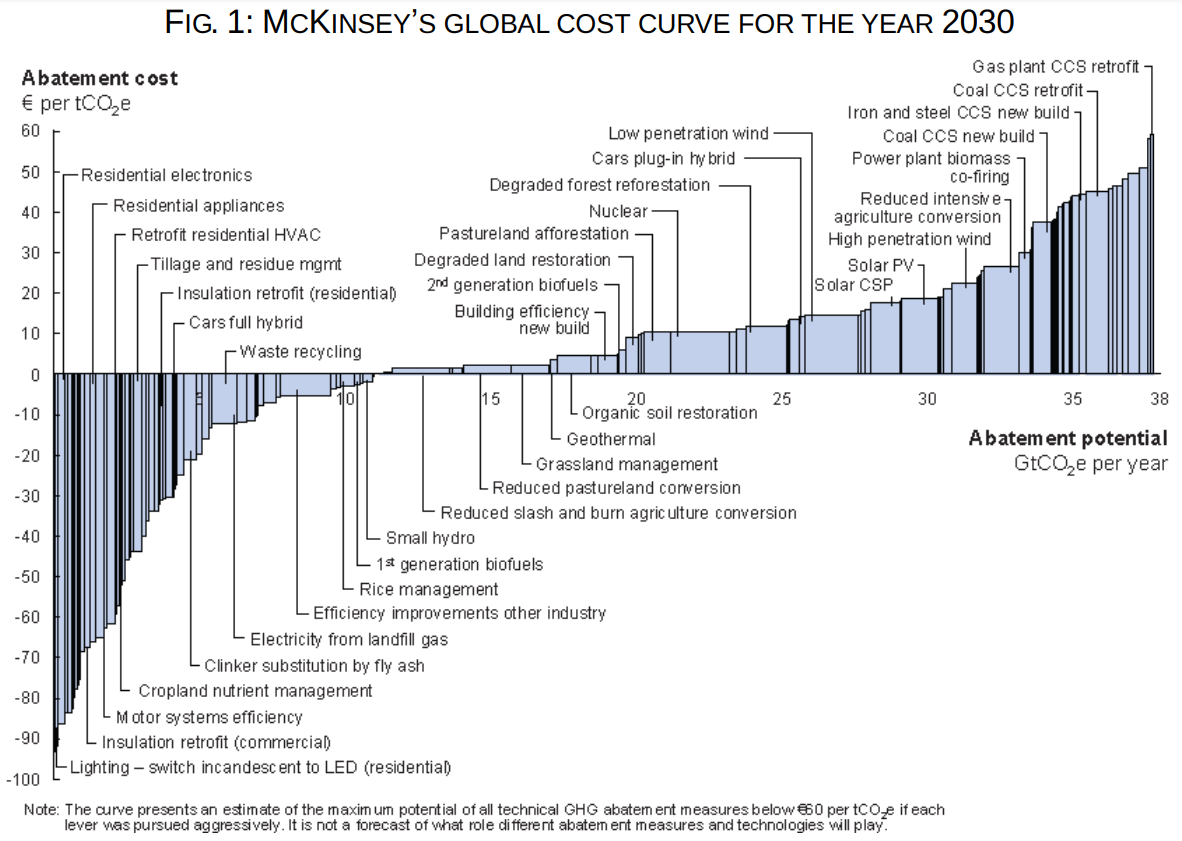 Spezifische Kosten (€/tCO2-äquivalent) und Potenziale (Volumen) für die Vermeidung von globalen Treibhausgasemissionen in 2030, die weniger als 60 €/tCO2-äq kosten.

Vergleichen Sie die Vermeidungskosten mit den Kosten von Klimawandel.
Quelle: Nauclér, T. and P. A. Enkvist (2009). Pathways to a Low-Carbon Economy - Version 2 of the Global Greenhouse Gas Abatement Cost Curve. McKinsey & Company.
Instrumente zur CO2-Vermeidung- Steuern oder anderes Instrument?
Emissionsstandard/Normen (Cap = Obergrenze)
Beispiel: Die EU-Verordnungen zur Verminderung der CO2-Emissionen von Straßenfahrzeugen: Seit 2020 (vollumfänglich ab 2021) gilt ein Flottengrenzwert für Pkw von 95 gCO2/km
CO2-Steuer (Pigou-Steuer)
Ziel: Lenkung des Verhaltens (weniger ein Fiskalzweck) zur Internalisierung externer Effekte (Soziale Kosten werden von den Verursachern getragen)
Bespiel: Seit 2021 deutsche CO2-Steuer auf Öl und Gas
Cap-and-Trade-System (Handelsystem)
Beispiel: Europäisches Emissions Trading System (ETS) für ~40% aller europäischer Emissionen (Energiewirtschaft, Flugverkehr innerhalb Europas und Industrie)
Technologie-Förderung
Beispiel: Einspeisevergütung für PV, H2Global für Wasserstoff
CO2-VermeidungskostenEmissionsstandard/Normen
Grenz-Vermeidungs-kosten
[Euro/t CO2]
Obergrenze gesetzt
Grenzvermeidungskosten abgeleitet
Notwendige Reduktion
Implizite Grenz-vermeidungs-kosten
Vermeidungskosten
Startpunkt
CO2-Emissionen [t CO2]
Emissionsstandard (Cap)
CO2-VermeidungskostenPigou-Steuer
Grenz-Vermeidungs-kosten
[Euro/t CO2]
Kosten als Steuer gesetzt
Volumen an CO2-Reduktion wird abgeleitet
Implizite Reduktion
CO2-Steuer
Vermeidungskosten
Steueraufkommen
Startpunkt
CO2-Emissionen [tCO2]
Implizite CO2-Emissionen
CO2-VermeidungskostenCap-and-Trade-System
Grenz-Vermeidungs-kosten
[Euro/t CO2]
Obergrenze gesetzt
Zertifikate für CO2-Emissionen werden verteilt und/oder versteigert, dann gehandelt
Notwendige Reduktion
Impliziter Zertifikate-preis
Vermeidungskosten
Rente
Startpunkt
CO2-Emissionen [tCO2]
CO2-Cap
Reduktionsmaßnahmen durch Unternehmen 1
zugeteilte Zertifikate Q1
Unternehmenssicht-Zertifikate und Vermeidungskosten
Vermeidungskostenvon Unternehmen 1 (Grenzkosten)
Emissionen vonUnternehmen 1
Treibhausgase
Vermeidungs-kosten von Unternehmen 1
Vermeidungs-kosten von Unternehmen 2
Reduktion durch Unternehmen 2
Reduktion durch Unternehmen 1
ARBITRAGE
Zertifikate Q1
Zertifikate Q2
Prinzip des Zertifikatehandels
Treibhausgase
Treibhausgase
Vermeidungskostenvon Unternehmen 2 (Grenzkosten)
ARBITRAGE
Zertifikate Q2
Zertifikatehandel (Unternehmen 2 kauft von Unternehmen 1)
Prinzip des Zertifikatehandels
Vermeidungskostenvon Unternehmen 1 (Grenzkosten)
1,7 Mrd EURO
Zertifikate Q1
Aktuelle CO2-Preise
In 2021-3 ist der ETS-Zertifikat-Preis auf über €90/tCO2 gestiegen. Das BEHG setzt einen CO2 Preis für Verkehr und Gebäude von €30/tCO2 in 2023. Wohin jetzt?
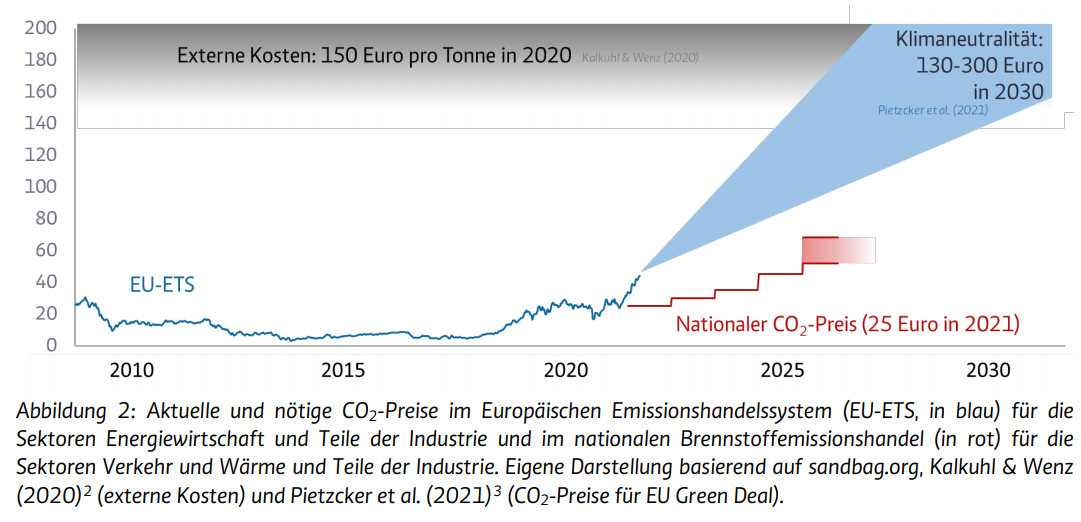 Quelle: MCC, 2021
Andere Strategie: Innovation fördern
Technologie-Förderung hat neue Märkte geschaffen, Produktionsvolumen erhöht, was zu Kostenreduktionen geführt hat (Lerneffekt = Learning-By-Doing)
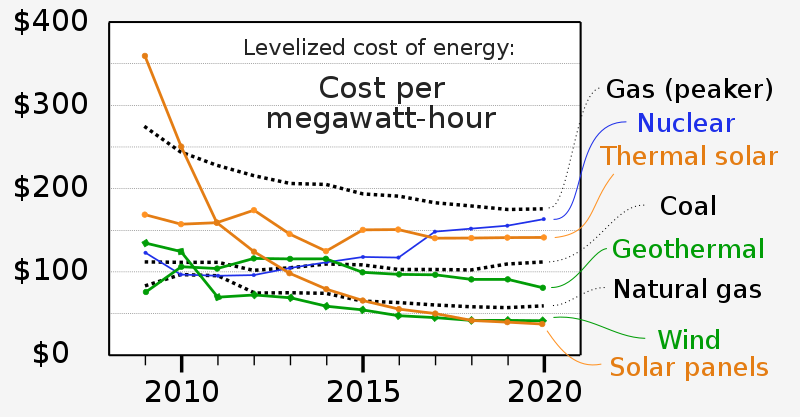 Lerneffekte und Lernkurven
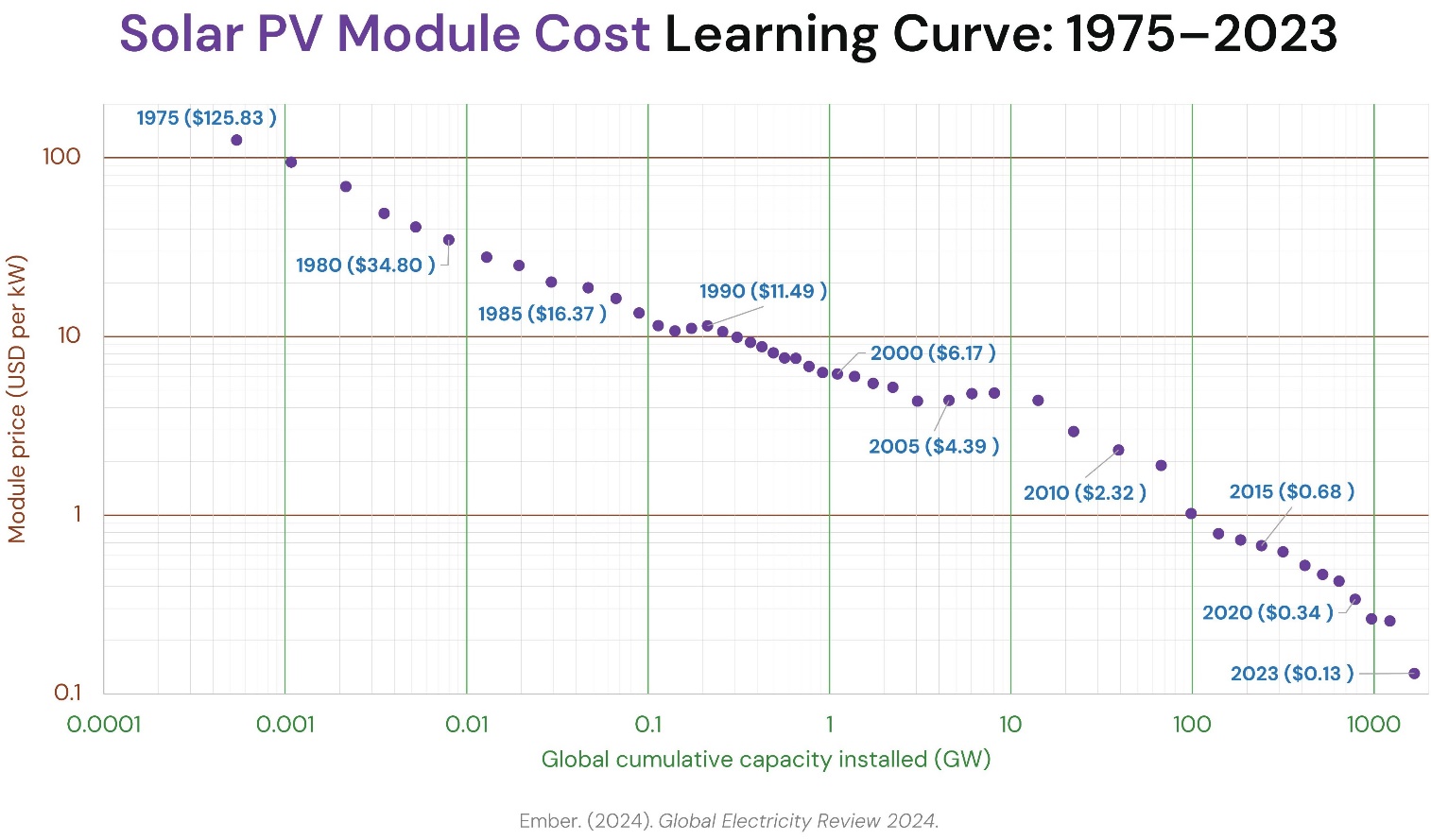 Lerneffekte und Lernkurven
Viele Länder haben dazu beigetragen, darunter auch Deutschland mit dem Erneuerbaren-Energien-Gesetz (EEG, 2000).
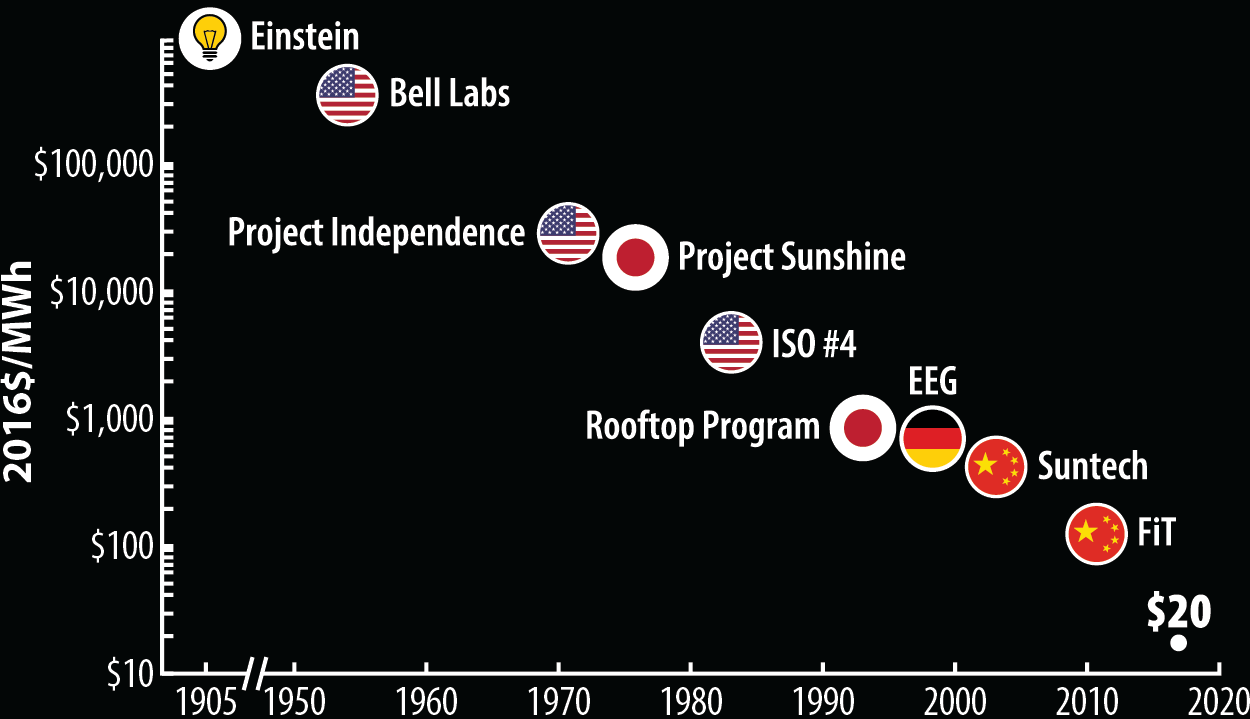 Lerneffekte und Lernkurven
Ähnliche Effekte sieht man auch bei Batterien für Elektro-Autos und erwartet man für andere wichtige Technologien wie Wasserstoff-Elektrolyse.
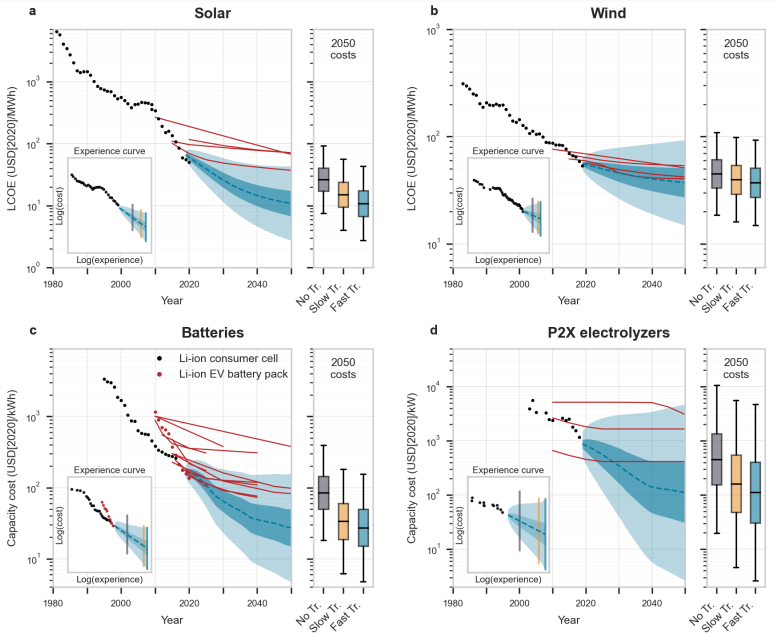 Quelle: Way et al, 2021
Endenergieverbrauch: Strom ist zentraler Energieträger der Transformation
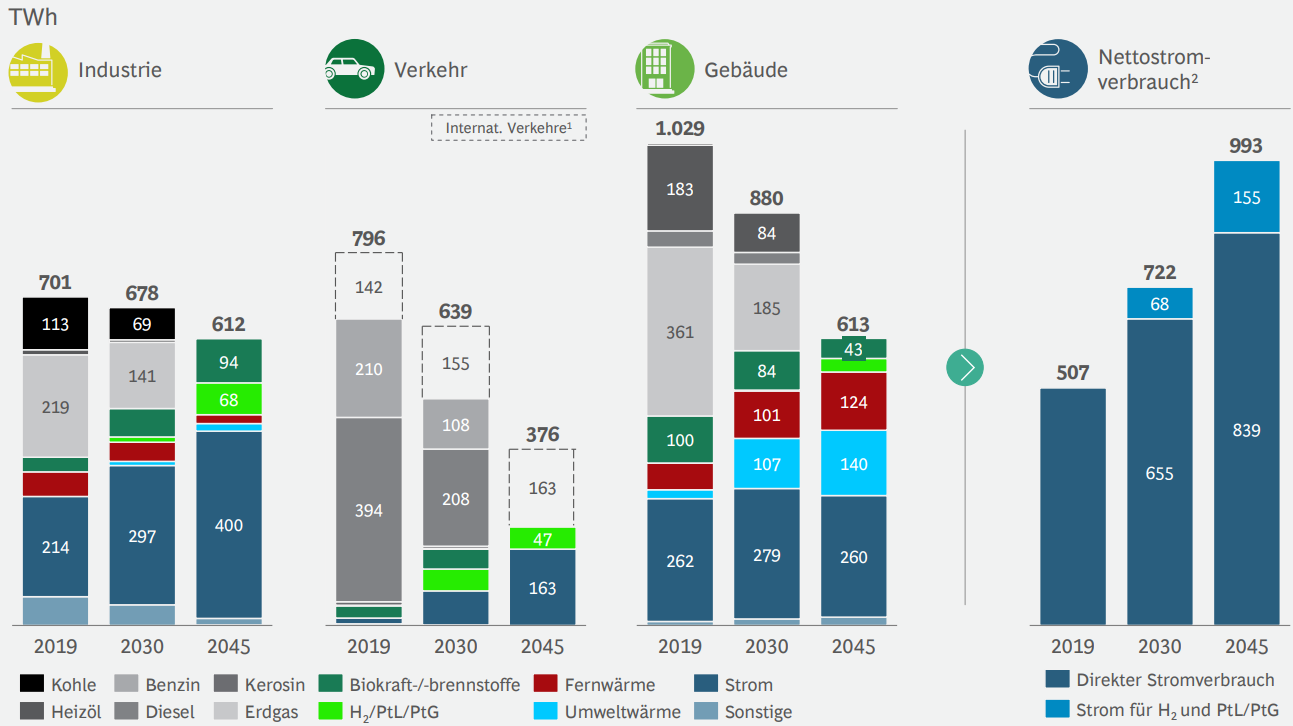 Quelle: BCG/BDI Klimapfade, 2021
Endenergieverbrauch: Anteil von Strom gegenüber Wasserstoff ist noch unsicher
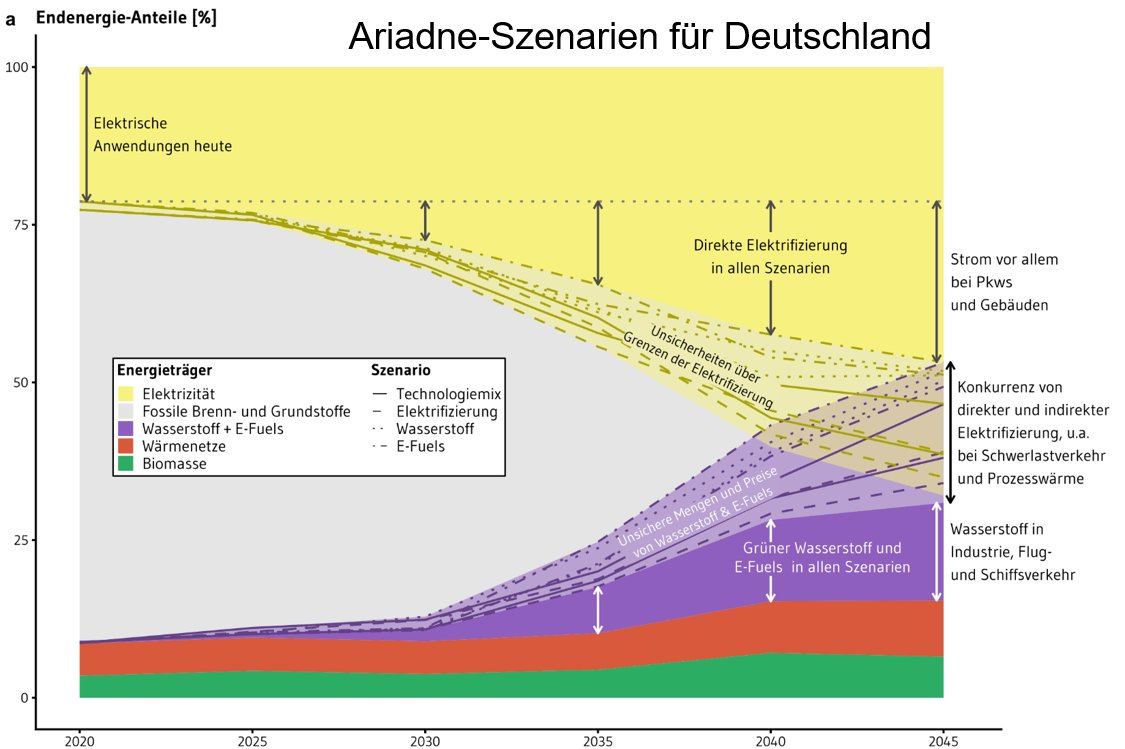 Quelle: ARIADNE Projekt, 2021
Klimawandel: Steuern, Innovation und Regulierung
In der Tat werden alle Instrumente benötigt und eingesetzt. Die richtige Mischung wird heftig umstritten (Debatte um Deployment versus Innovation).

Steuern / Cap-Trade: Erfolge: Ausstieg aus Kohle in Großbritannien und bald in Europa; Sulfurdioxidreduktion, um sauren Regen zu bekämpfen

Normen und Standards: Erfolge: Auto-emissionen, Effizienzmaßnahmen für Kühlschränke, Gebäudesanierung, usw.

Technologie-Förderung: Erfolge: Solarenergie, Windenergie, Batterien, Elektro-Autos, Kernenergie, Wasserstoff?
Literatur-Empfehlungen
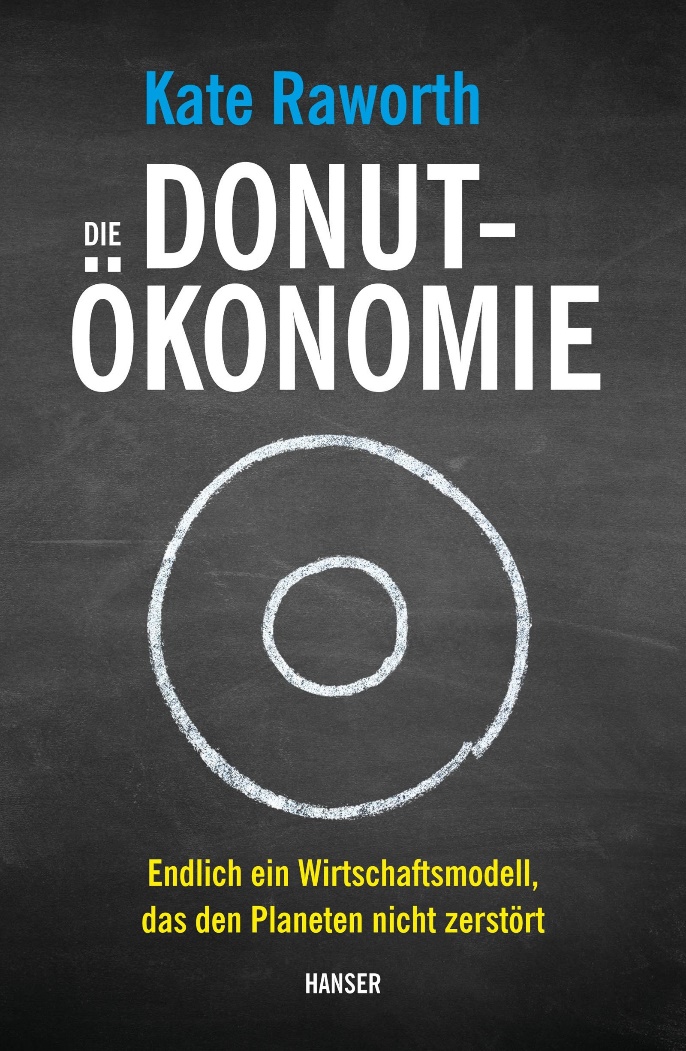 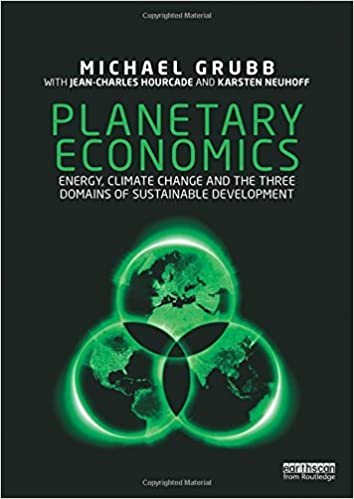